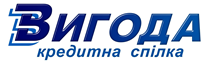 КРЕДИТНА СПІЛКА “ВИГОДА”	31 РОКІВ НА СЛУЖБІ ЛЮДЯМ 
І ГРОМАДІ
Петро Маковський, голова Спостережної ради

14  червня 2023 року
Кредо
Бажати більшого
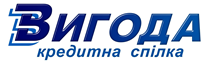 Місія
”Плекаючи кооперативні цінності в громаді через довіру, дбаючи про стабільність і надійність установи за допомогою надання якісних фінансових послуг, сприяти становленню заможного, свідомого сучасного українця-християнина”
Принципи
цінності - це головне
якісні послуги
користь для людини
користь для громади
інновації - постійно слідкувати та впроваджувати
залученість у всьому і всіх
партнерство
31 років  - головні віхи
14 червня 1992 року 13 просвітян провели установчі збори кредитної спілки “Вигода”  - першої в незалежній Україні
2006  - Укладено Стратегію партнерства УГКЦ та КС “Вигода”
2007 - початок співпраці з ЛОР - Програма “Енергозбереження”
2008 - вихід на ринки Тернопільщини та Івано-Франківщини
2010 - засновано Стрийську кооперативну ініціативу
2011 - засновано Благодійний фонд громад “Рідня”
2012 - І Всесвітній Фестиваль Українських Кредитних Спілок
2013 - Великий Карпатський Ярмарок “Стрий-Органік-фест”
2017 - ІІ Всесвітній Фестиваль Українських Кредитних спілок
2017  - отримання нагороди “FIDE DIGNUS” - ГІДНІ ДОВІРИ
2021 - особистий кабінет для членів КС (можливості онлайн банкінгу)
2021 - Меморандум співпраці із УКУ
2021 - Заснування стипендії ім. Григорія Галагана в УКУ
Чого досягли
Ми працюємо в 3 областях (Львівська, Івано-Франківська, Тернопільська)
56-ти громадах 16 філій і центральний офіс - м. Стрий
50 працівників
Ми обслуговуємо понад 60 000 членів КС
Наші показники:
Активи 				- 100 млн грн., 
Капітал 				- 50 млн грн, 
Кредитний портфель 	- 80 млн 
Депозитний портфель 	- 50 млн
Сплачуємо податків 	- 6 млн. грн/річно
Фактично зроблено
видано 150 174 кредити
на суму 1,1 млрд грн.
прийнято заощаджено - 1.2 млрд грн.
виплачено процентів вкладникам - 115, 3 млн грн.
повернуто бюджетних коштів по програмі “Енергозбереження” - 5 358 000 грн.
Унікальні послуги (якісні послуги, користь для людини)
Депозити:
“Скарбничка” - накопичувальний депозит до виповнення 18-річчя дитини (батьки, бабусі та дідусі)
“Пенсія з Вигодою” - накопичувальний депозит до виповнення 60-ти років
Кредити:
“Житло з Вигодою” - кредит до 10-ти років  на купівлю житла
Агрокредити (сімейні молочні ферми, агрокредити що спрямовані на швейне виробництво)
АГРОКРЕДИТУВАННЯ: головні акценти
Головний фокус - малі, сімейні фермери
Люди, їхня історія, мотивація, бачення
Ідея
Бізнес обрахунки
Прибутковість
Грошовий потік
Забезпечення
застава
порука ф.о., ю.о.
АГРОКРЕДИТУВАННЯ: головні програми
Сімейні молочні ферми (у співпраці із Укрмілкінвест)
Ягідництво
Розвиток наявного ф.г.
Програма фінансування кооперативів (молочні, ягідні, інші)
Агрокредити, що пов’язані із швейним виробництвом
Програма “Добрий господар” - кооператив “Стрийський Ясь”
АГРОКРЕДИТУВАННЯ: ставки, графіки
13%-42%
гнучкий графік під грошовий потік
можливість відшкодування частини % через місцеві громади
АГРОКРЕДИТУВАННЯ: процедури
знайомство із бізнесом
вивчення історії
аналіз бізнес-пропозиції
обрахунки 
аналіз забезпечення
ухвалення рішення
видання кредиту (кредитної лінії)
АГРОКРЕДИТУВАННЯ: територія
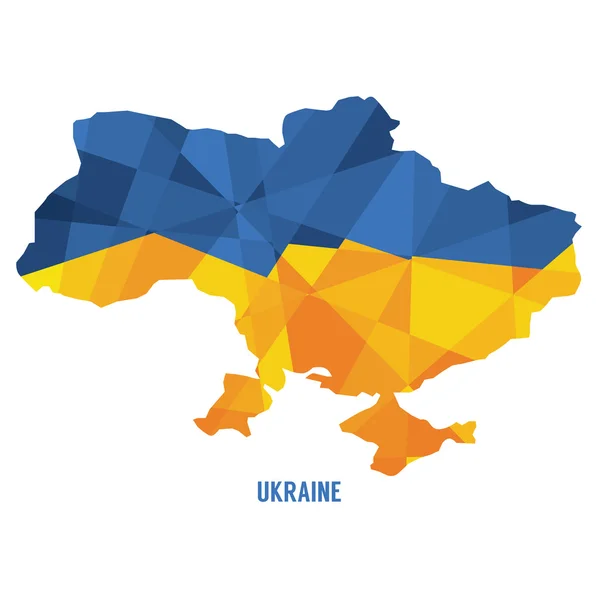 НАША - ПОВЕДІНКА!
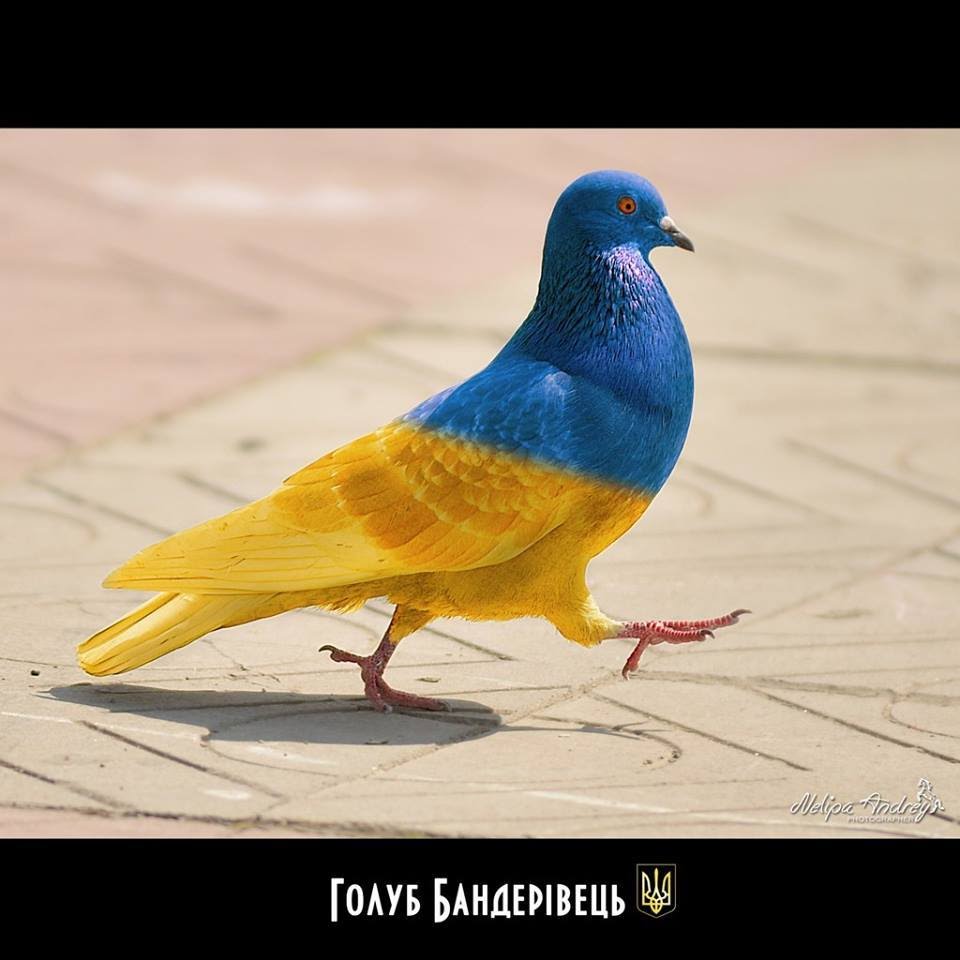 НАША МЕТА - ПЕРЕМОГА!
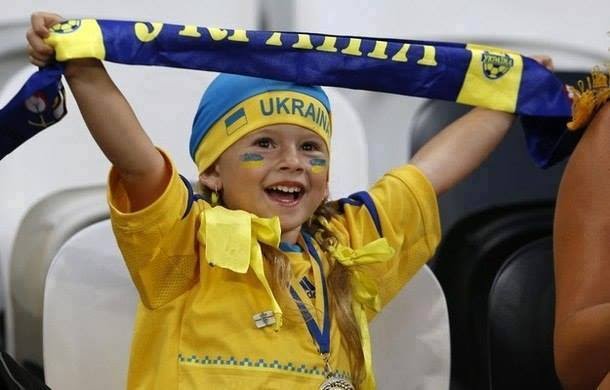 СЛАВА УКРАЇНІ!
СЛАВА ЗСУ!
ВСЕ БУДЕ УКРАЇНА!